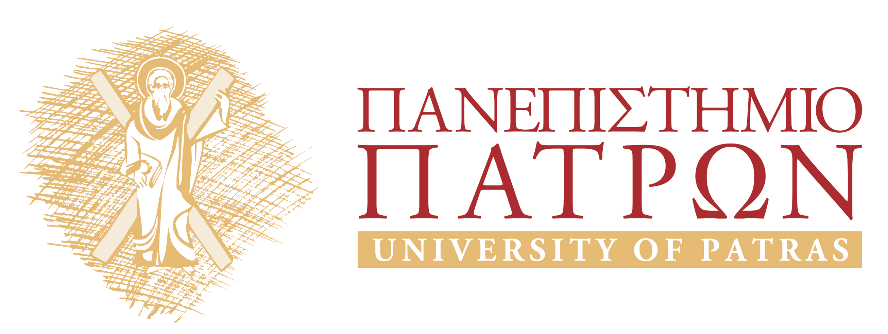 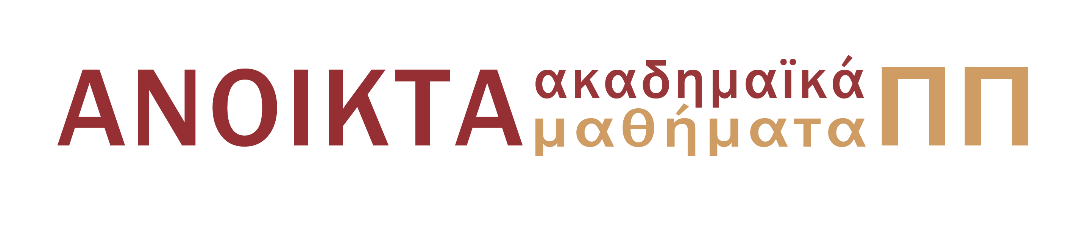 ΠΕΤΡΟΛΟΓΙΑ ΜΑΓΜΑΤΙΚΩΝ & ΜΕΤΑΜΟΡΦΩΜΕΝΩΝ ΠΕΤΡΩΜΑΤΩΝ
Ενότητα 1: Πετρολογία Μαγματικών Πετρωμάτων

Βασίλειος Τσικούρας & Ιωάννης Ηλιόπουλος
Σχολή Θετικών Επιστημών
Τμήμα Γεωλογίας
ΔΙΑΓΡΑΜΜΑΤΑ ΦΑΣΕΩΝ(Μέρος Β΄)
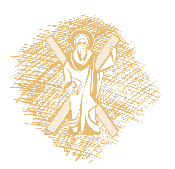 Διάγραμμα με Περιτηκτικό Σημείο
Δυο αμετάβλητα σημεία
Στο περιτηκτικό (Π):Fo + Y = En (Συνεχής ή Ασυνεχής αντίδραση; Ιστός;)
Στο ευτηκτικό (Ε):
En + Y = Chri
Y = En + Chri
Διάγραμμα με Περιτηκτικό Σημείο
Πού θα σταματήσει η αντίδραση;
Διάγραμμα με Περιτηκτικό Σημείο
Πού θα σταματήσει η αντίδραση;
Διάγραμμα με Περιτηκτικό Σημείο
ΠΕΡΙΠΤΩΣΗ A
(Αρχική Σύσταση ΑΡΙΣΤΕΡΑ από την ενδιάμεση φάση)
Ποια πετρώματα θα πάρω με κλασματική κρυστάλλωση;
Διάγραμμα με Περιτηκτικό Σημείο
ΠΕΡΙΠΤΩΣΗ Α
(Αρχική Σύσταση ΑΡΙΣΤΕΡΑ από την ενδιάμεση φάση)
ΤΗΞΗ
Από τι πέτρωμα ξεκινάω;
Τι είναι το πρώτο υγρό που παίρνω  με μερική τήξη;
Χρηματοδότηση
Το παρόν εκπαιδευτικό υλικό έχει αναπτυχθεί στo πλαίσιo του εκπαιδευτικού έργου του διδάσκοντα.
Το έργο «Ανοικτά Ακαδημαϊκά Μαθήματα στο Πανεπιστήμιο Πατρών» έχει χρηματοδοτήσει μόνο την αναδιαμόρφωση του εκπαιδευτικού υλικού. 
Το έργο υλοποιείται στο πλαίσιο του Επιχειρησιακού Προγράμματος «Εκπαίδευση και Δια Βίου Μάθηση» και συγχρηματοδοτείται από την Ευρωπαϊκή Ένωση (Ευρωπαϊκό Κοινωνικό Ταμείο) και από εθνικούς πόρους.
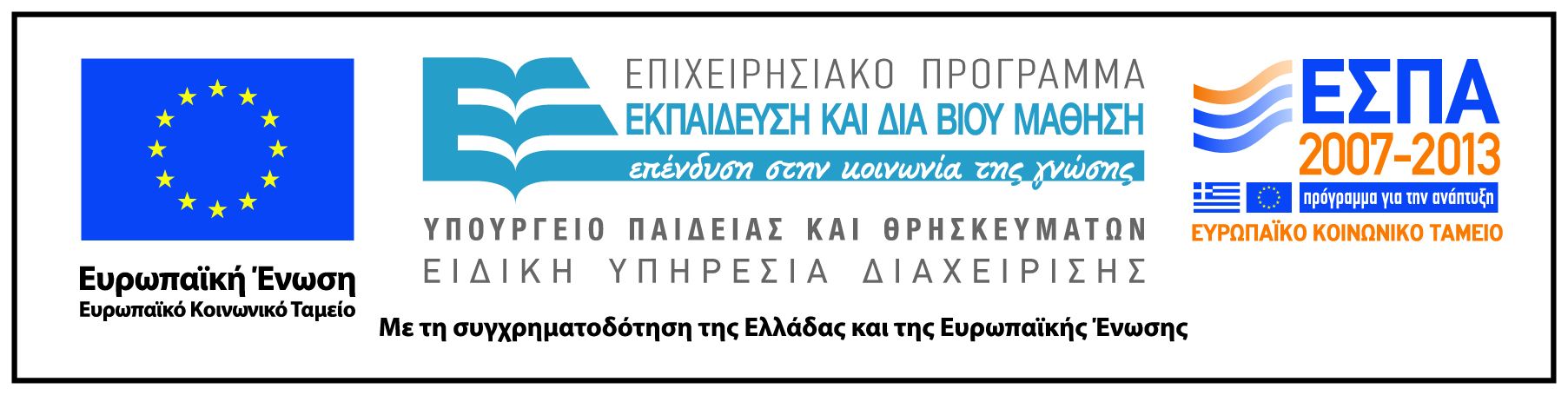 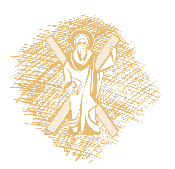 Σημειώματα
Σημείωμα Ιστορικού Εκδόσεων Έργου
Το παρόν έργο αποτελεί την έκδοση 1.0 2015
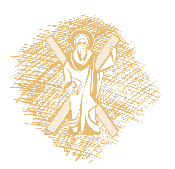 Σημείωμα Αναφοράς
Copyright Πανεπιστήμιο Πατρών,  Ιωάννης Ηλιόπουλος (Επίκουρος Καθηγητής) . «Πετρολογία Μαγματικών και Μεταμορφωμένων Πετρωμάτων. Πετρολογία Μαγματικών Πετρωμάτων». Έκδοση: 1.0. Πάτρα 2015. Διαθέσιμο από τη δικτυακή διεύθυνση: https://eclass.upatras.gr/courses/GEO308/.
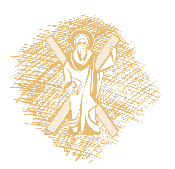 Σημείωμα Αδειοδότησης
Το παρόν υλικό διατίθεται με τους όρους της άδειας χρήσης Creative Commons Αναφορά, Μη Εμπορική Χρήση Παρόμοια Διανομή 4.0 [1] ή μεταγενέστερη, Διεθνής Έκδοση.   Εξαιρούνται τα αυτοτελή έργα τρίτων π.χ. φωτογραφίες, διαγράμματα κ.λ.π.,  τα οποία εμπεριέχονται σε αυτό και τα οποία αναφέρονται μαζί με τους όρους χρήσης τους στο «Σημείωμα Χρήσης Έργων Τρίτων».
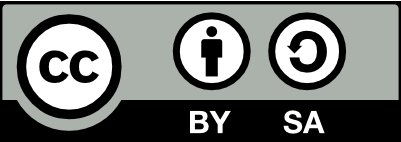 [Η άδεια αυτή ανήκει στις άδειες που ακολουθούν τις προδιαγραφές του Oρισμού Ανοικτής Γνώσης [2], είναι ανοικτό πολιτιστικό έργο [3] και για το λόγο αυτό αποτελεί ανοικτό περιεχόμενο [4]. 	

[1] http://creativecommons.org/licenses/by-sa/4.0/
 
[2] http://opendefinition.org/okd/ellinika/ 

[3] http://freedomdefined.org/Definition/El 

[4] http://opendefinition.org/buttons/
Διατήρηση Σημειωμάτων
Οποιαδήποτε αναπαραγωγή ή διασκευή του υλικού θα πρέπει να συμπεριλαμβάνει:
το Σημείωμα Αναφοράς
το Σημείωμα Αδειοδότησης
τη δήλωση Διατήρησης Σημειωμάτων
το Σημείωμα Χρήσης Έργων Τρίτων (εφόσον υπάρχει)
μαζί με τους συνοδευόμενους υπερσυνδέσμους.
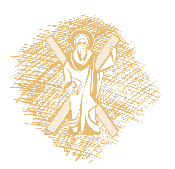 Σημείωμα Χρήσης Έργων Τρίτων (1/1)
Το Έργο αυτό κάνει χρήση των ακόλουθων έργων:
Εικόνες/Σχήματα/Διαγράμματα/Φωτογραφίες
Όλες οι εικόνες που δεν έχουν αναφορά προέρχονται από το προσωπικό αρχείο του Αναπληρωτή Καθηγητή κ. Β. Τσικούρα.
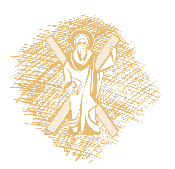